Ekonomisk översiktVintern 2015
pp.kk.vvvv Etunimi Sukunimi
Seminaari/tapahtuma lisärivi tarvittaessa
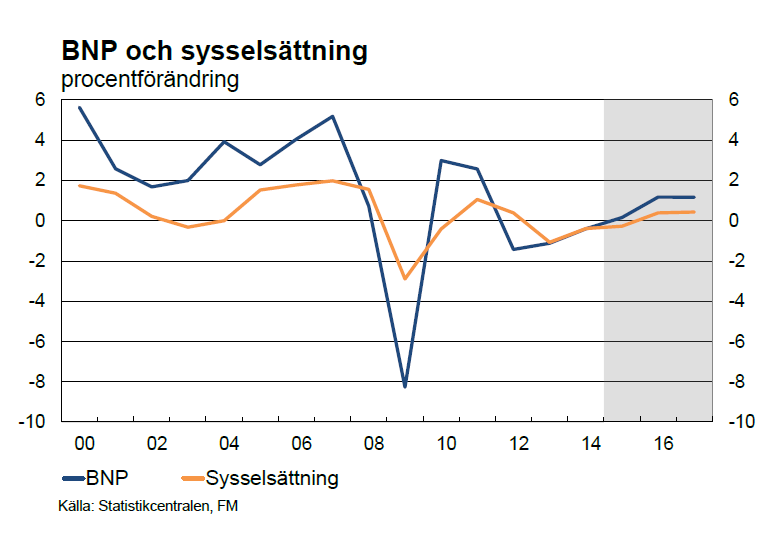 18.12.2015
Ekonomiska avdelningen
2
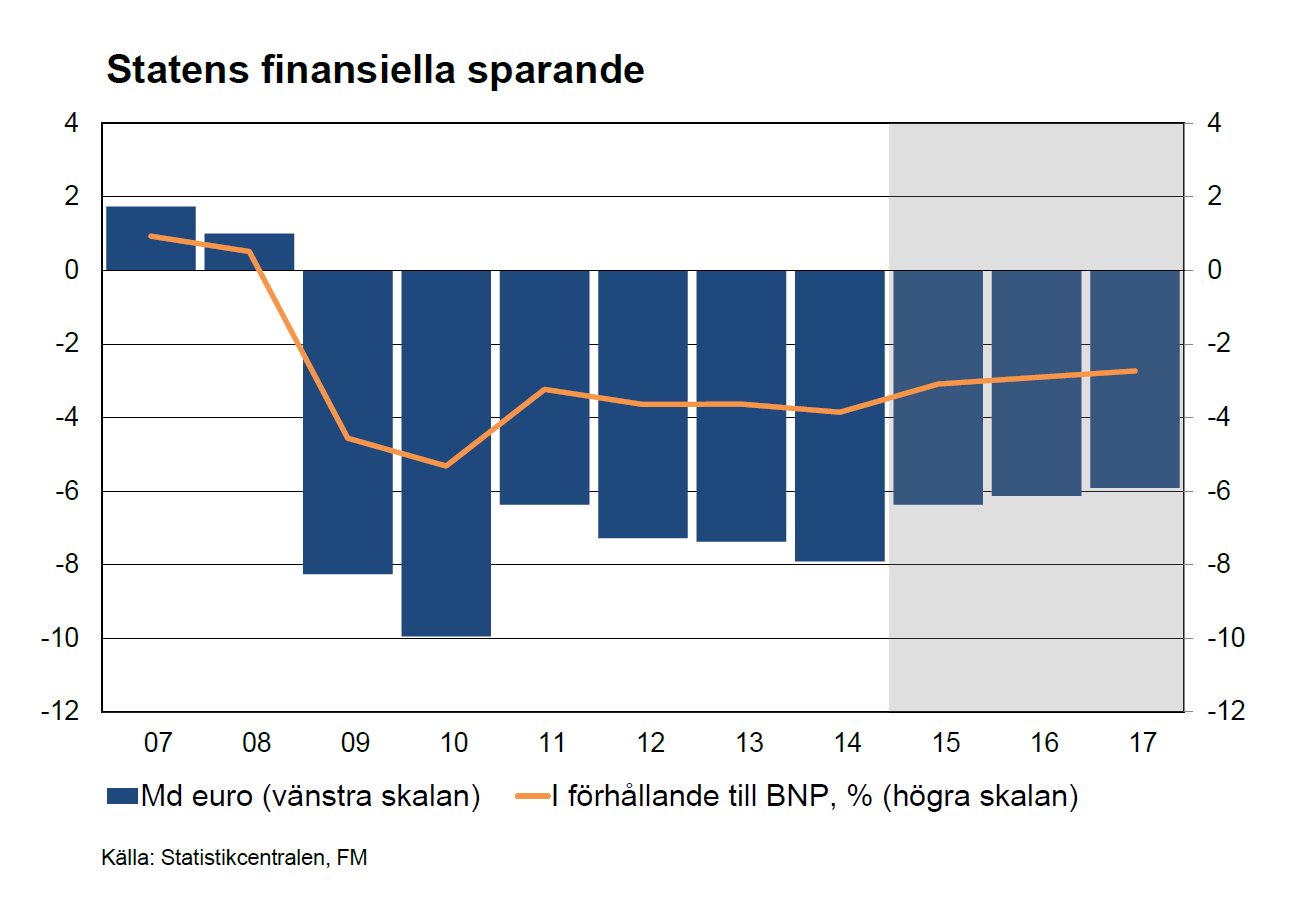 18.12.2015
Ekonomiska avdelningen
3
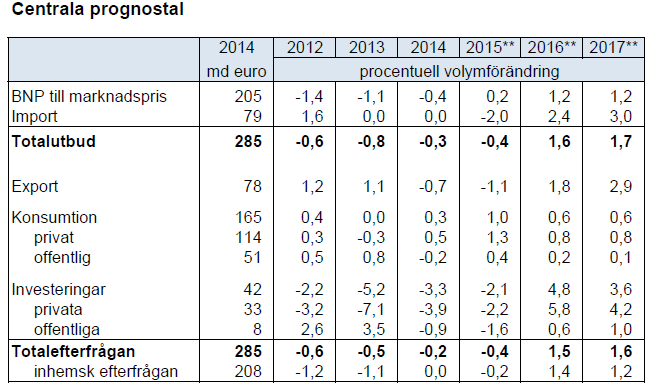 18.12.2015
Ekonomiska avdelningen
4
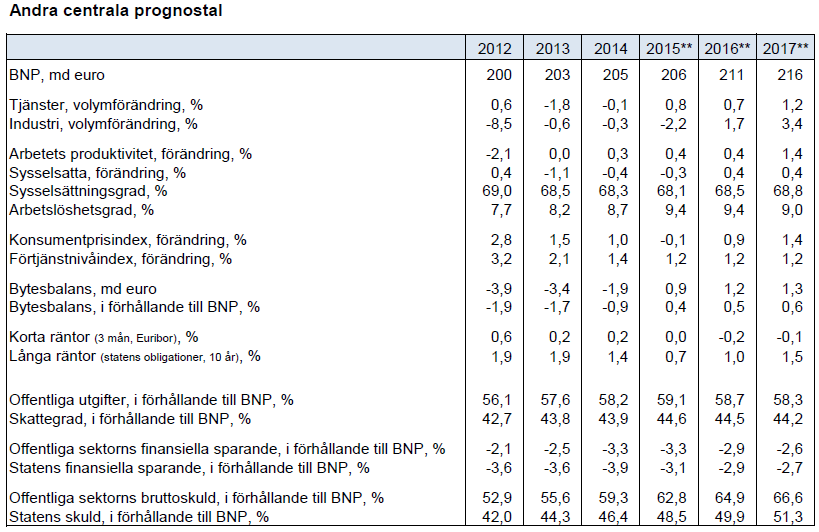 18.12.2015
Ekonomiska avdelningen
5
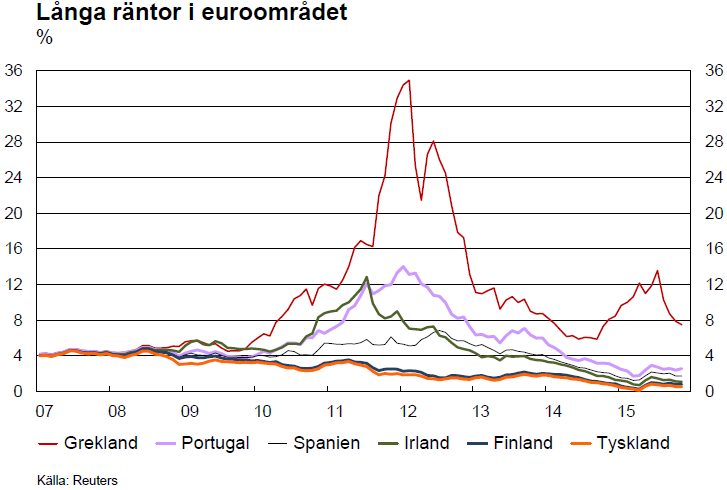 18.12.2015
Ekonomiska avdelningen
6
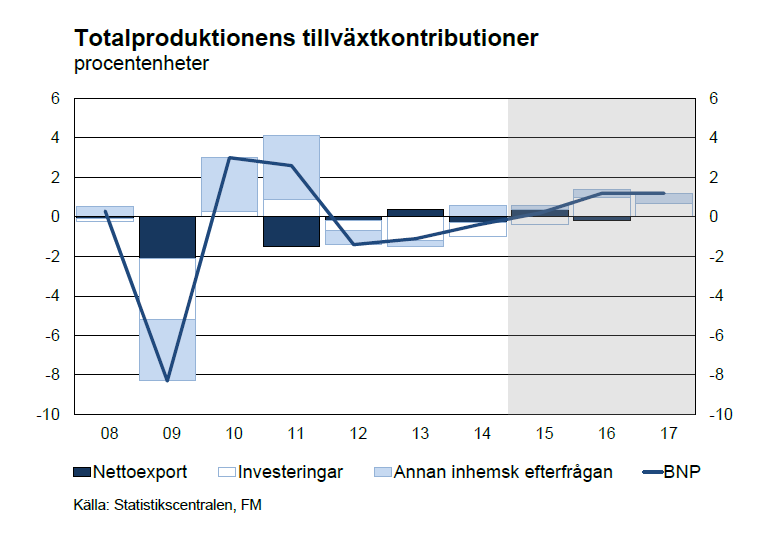 18.12.2015
Ekonomiska avdelningen
7
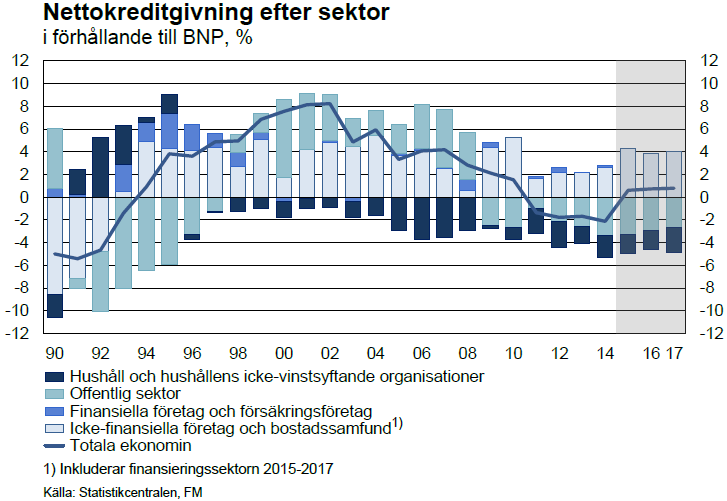 18.12.2015
Ekonomiska avdelningen
8
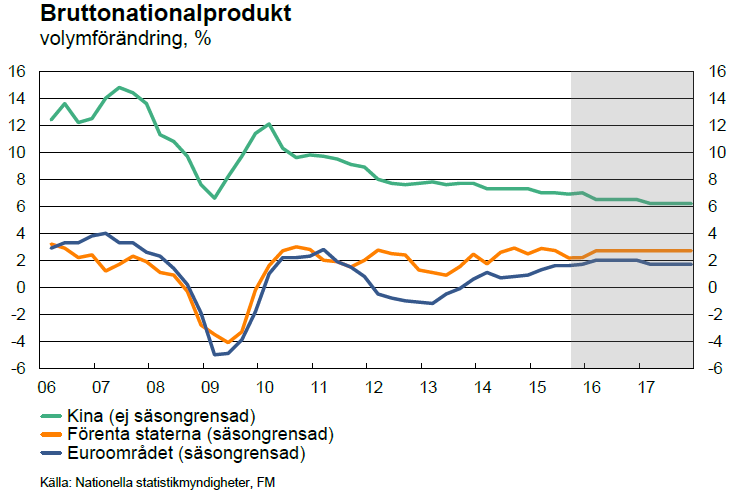 18.12.2015
Ekonomiska avdelningen
9
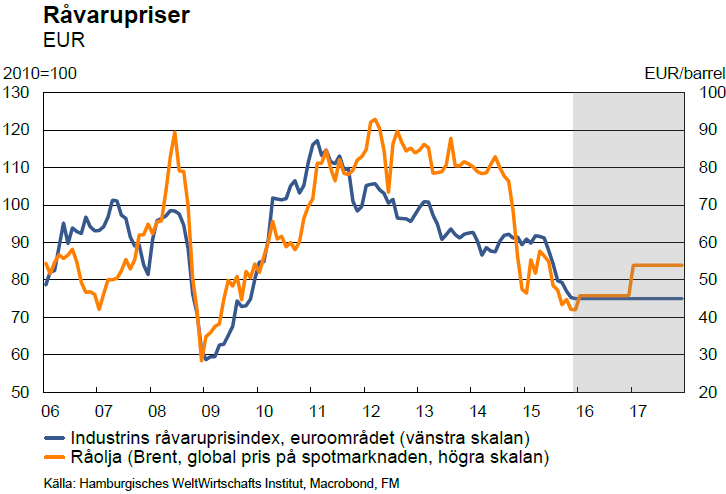 18.12.2015
Ekonomiska avdelningen
10
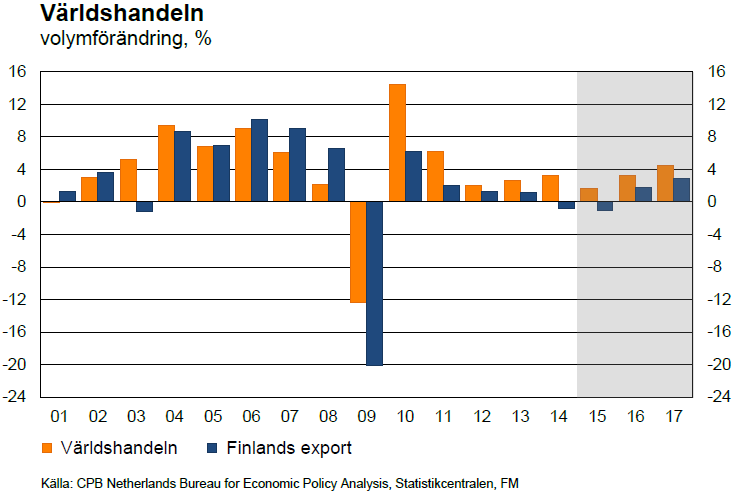 18.12.2015
Ekonomiska avdelningen
11
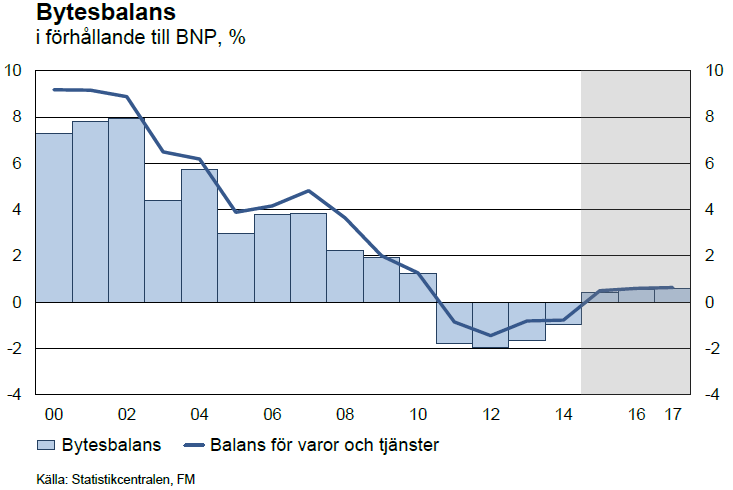 18.12.2015
Ekonomiska avdelningen
12
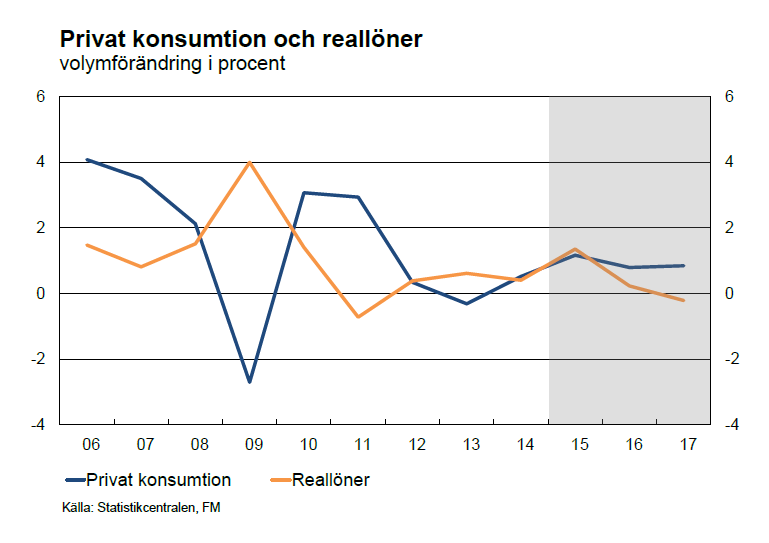 18.12.2015
Ekonomiska avdelningen
13
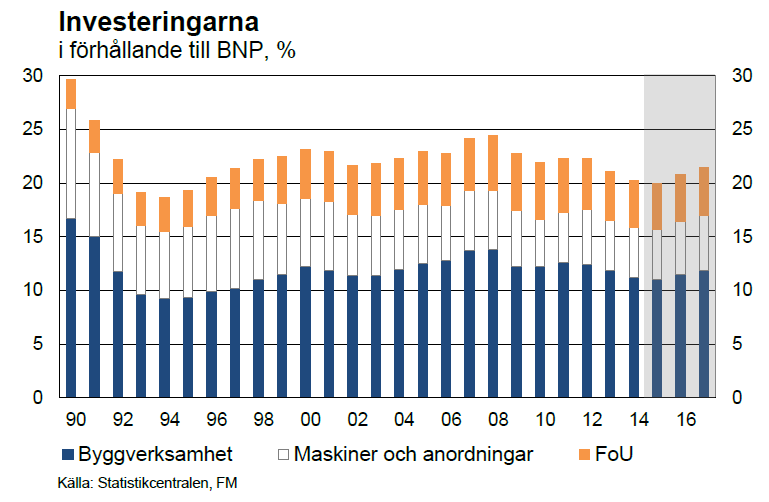 18.12.2015
Ekonomiska avdelningen
14
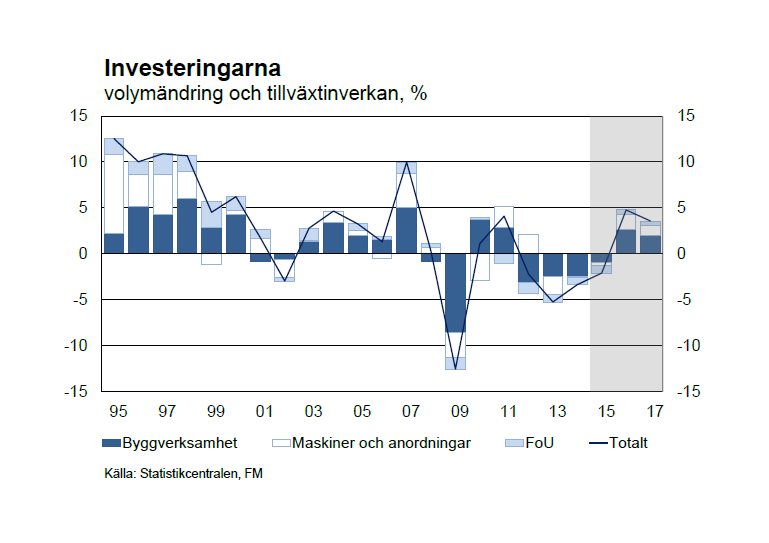 18.12.2015
Ekonomiska avdelningen
15
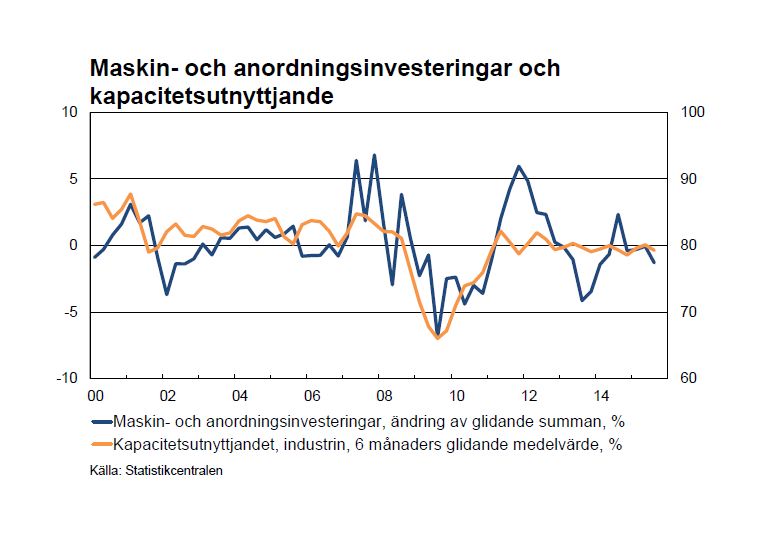 18.12.2015
Ekonomiska avdelningen
16
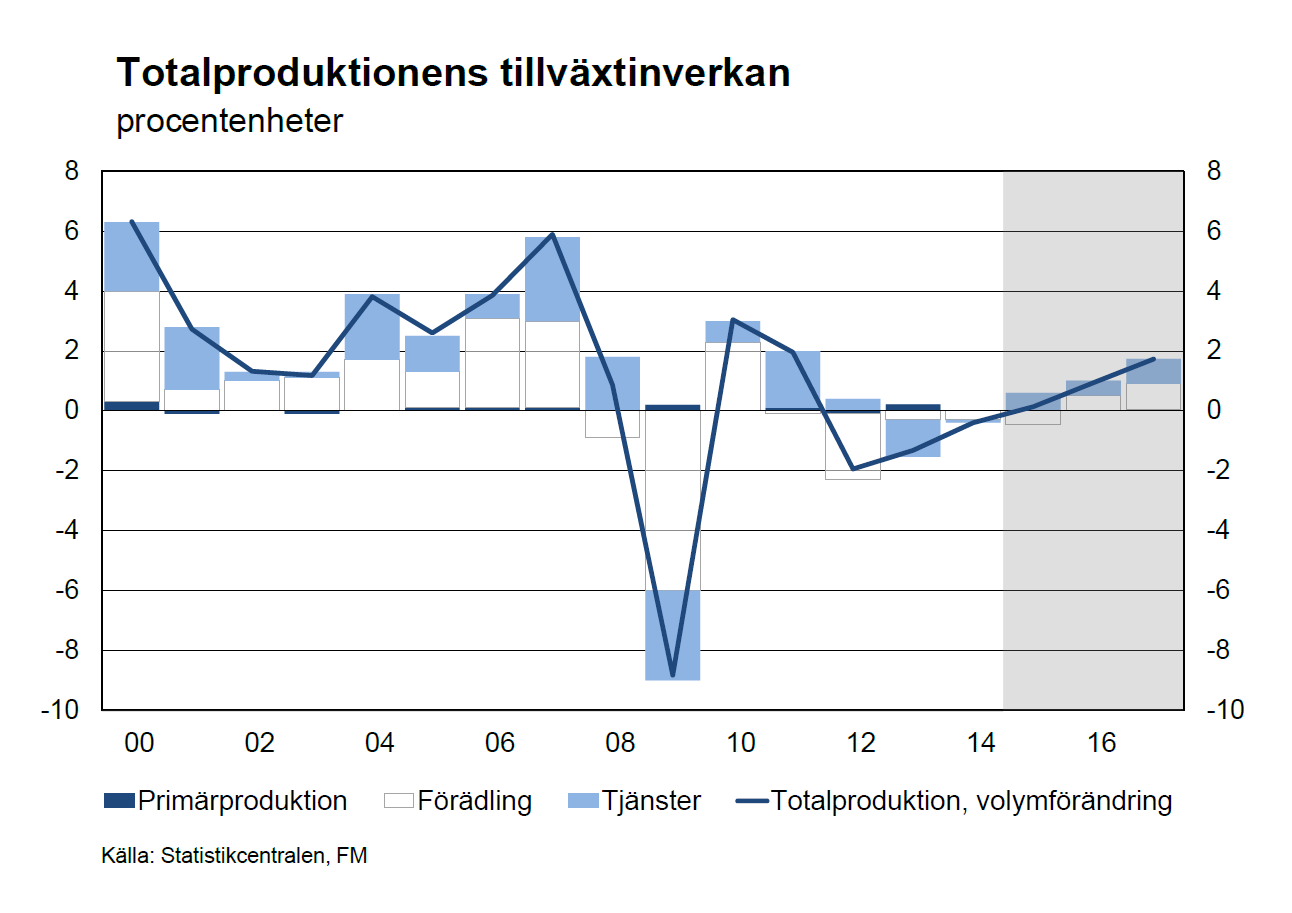 18.12.2015
Ekonomiska avdelningen
17
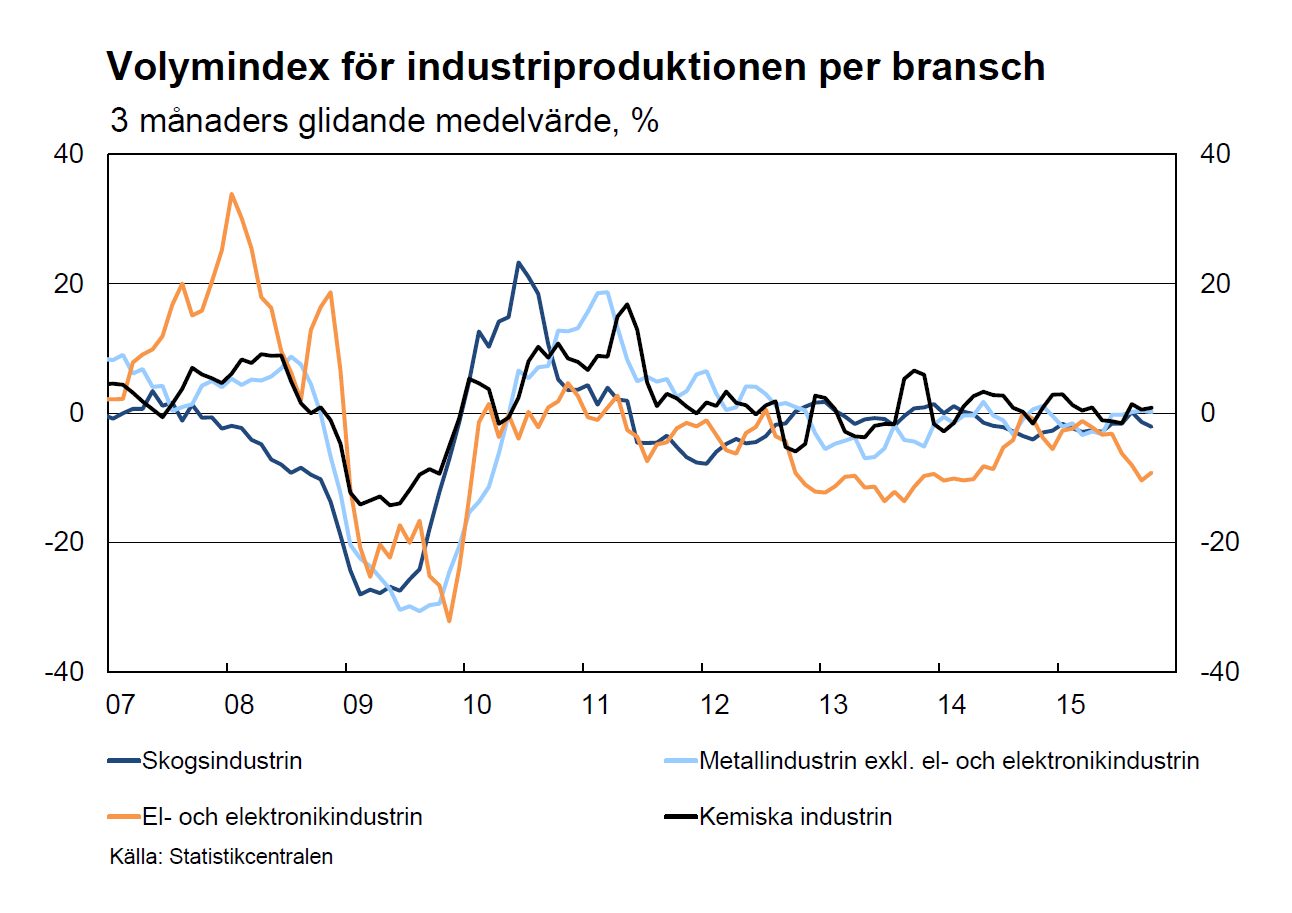 18.12.2015
Ekonomiska avdelningen
18
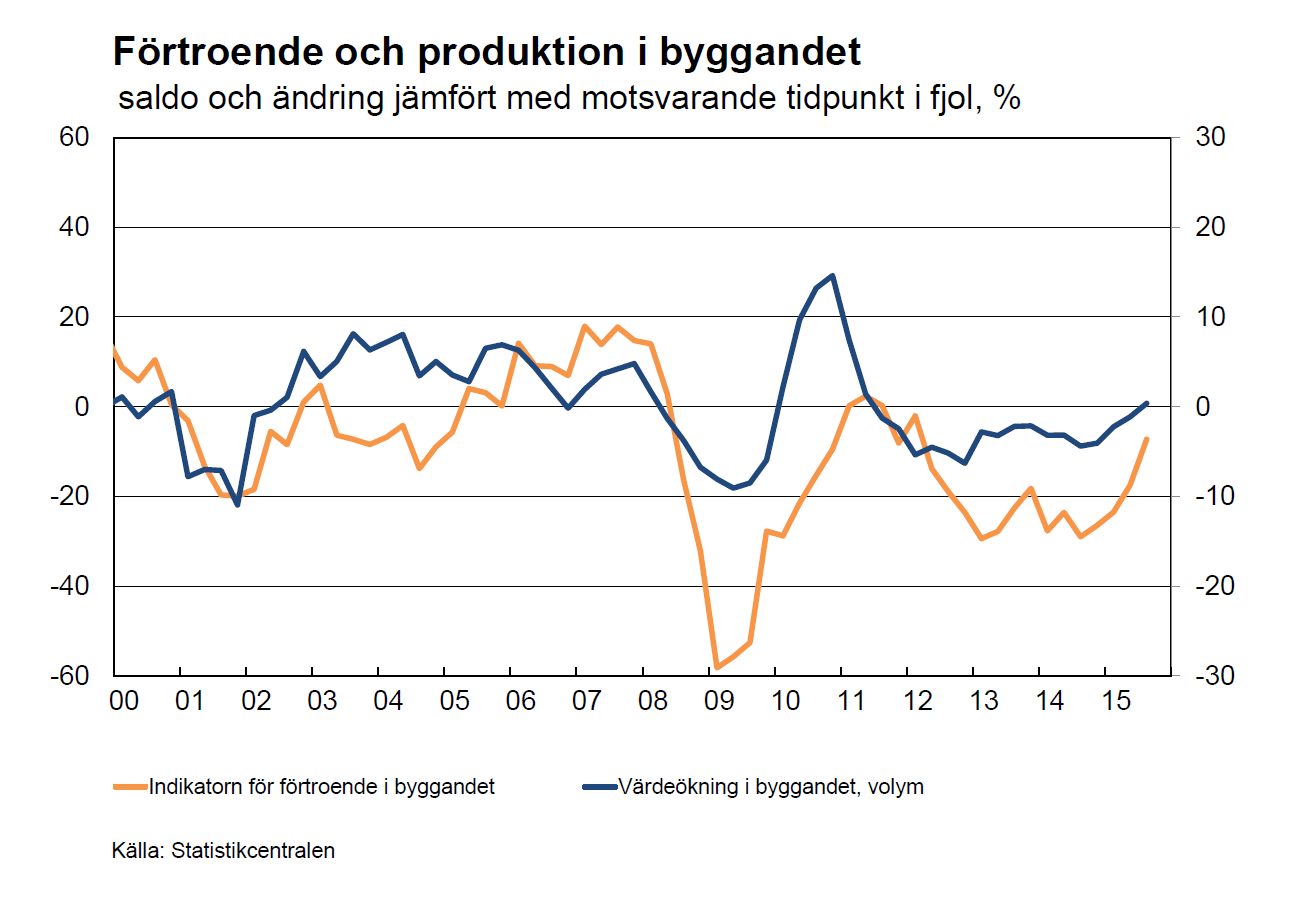 18.12.2015
Ekonomiska avdelningen
19
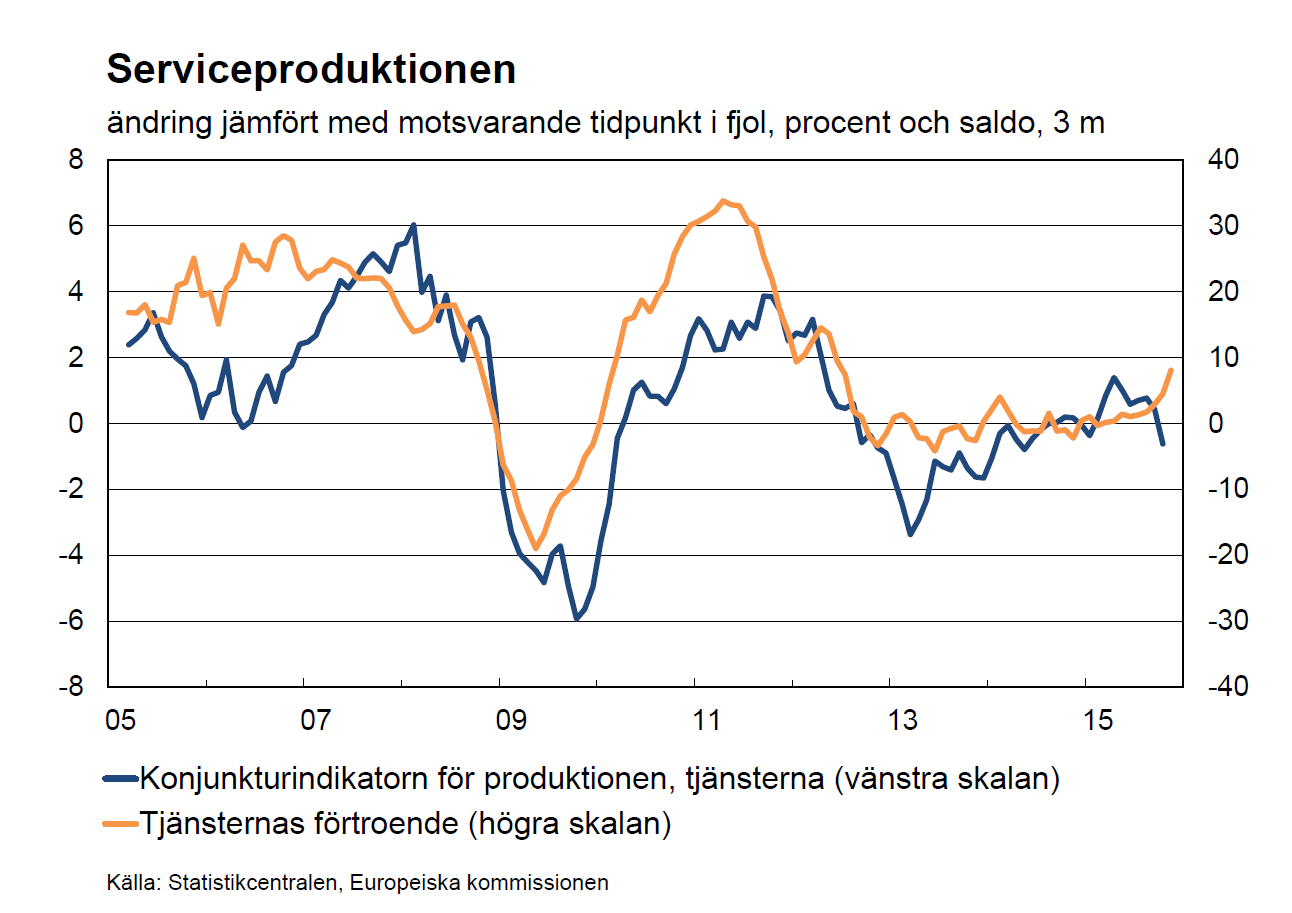 18.12.2015
Ekonomiska avdelningen
20
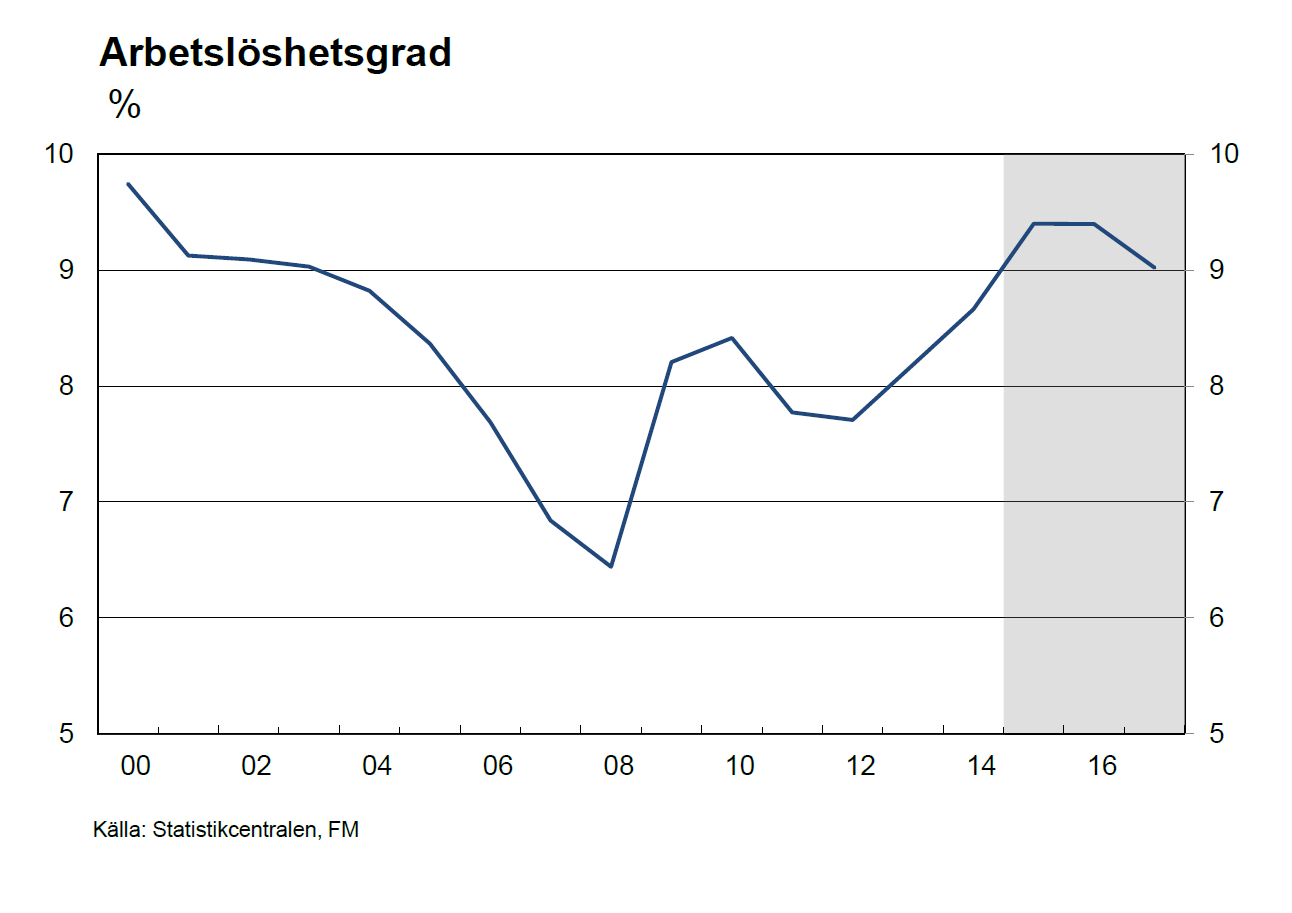 18.12.2015
Ekonomiska avdelningen
21
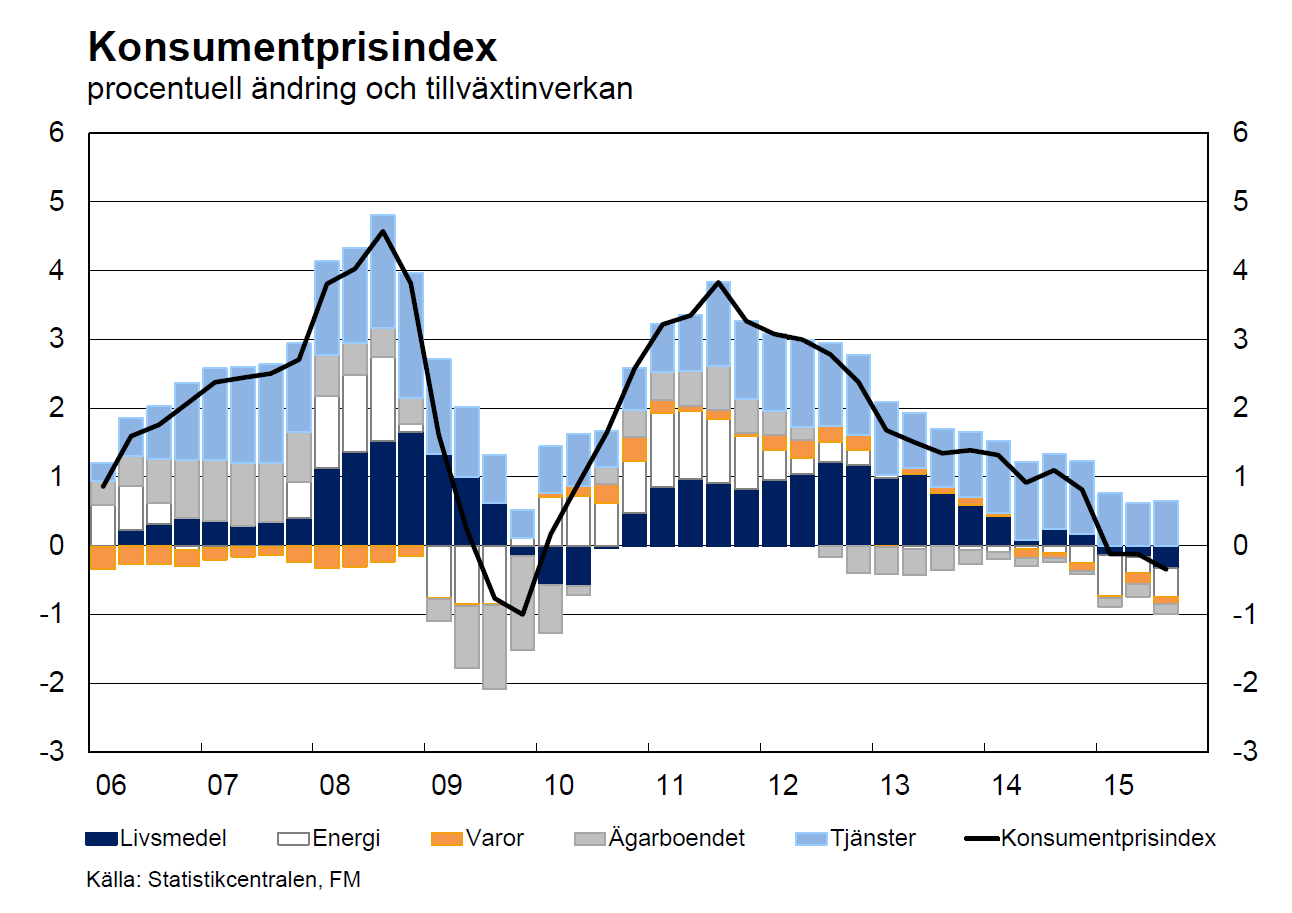 18.12.2015
Ekonomiska avdelningen
22
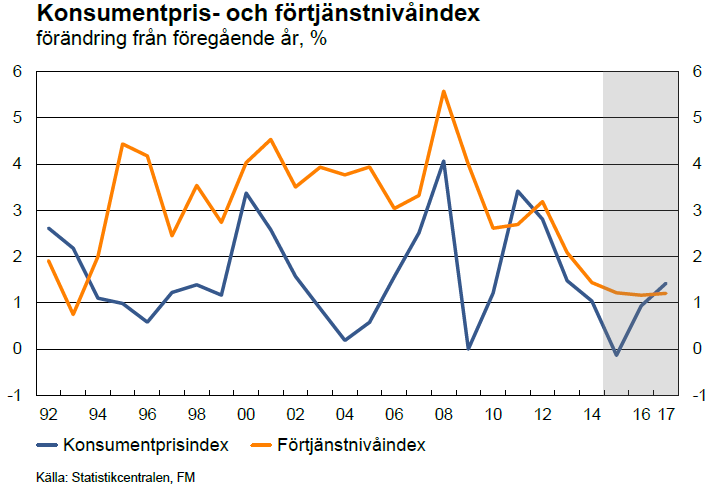 18.12.2015
Ekonomiska avdelningen
23
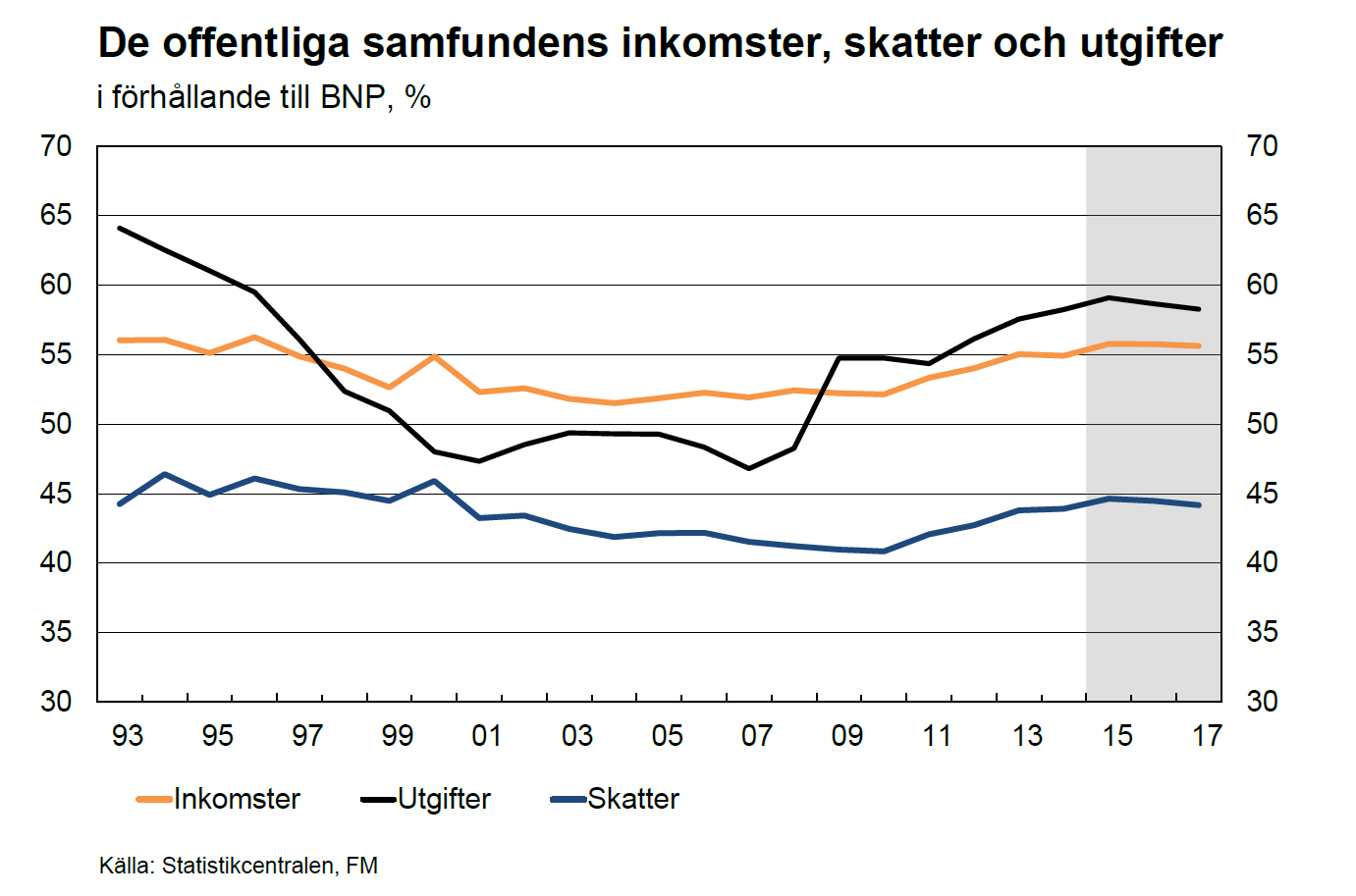 18.12.2015
Ekonomiska avdelningen
24
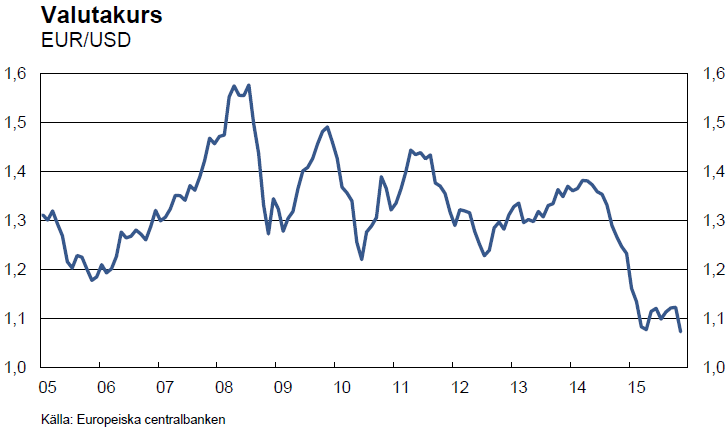 18.12.2015
Ekonomiska avdelningen
25
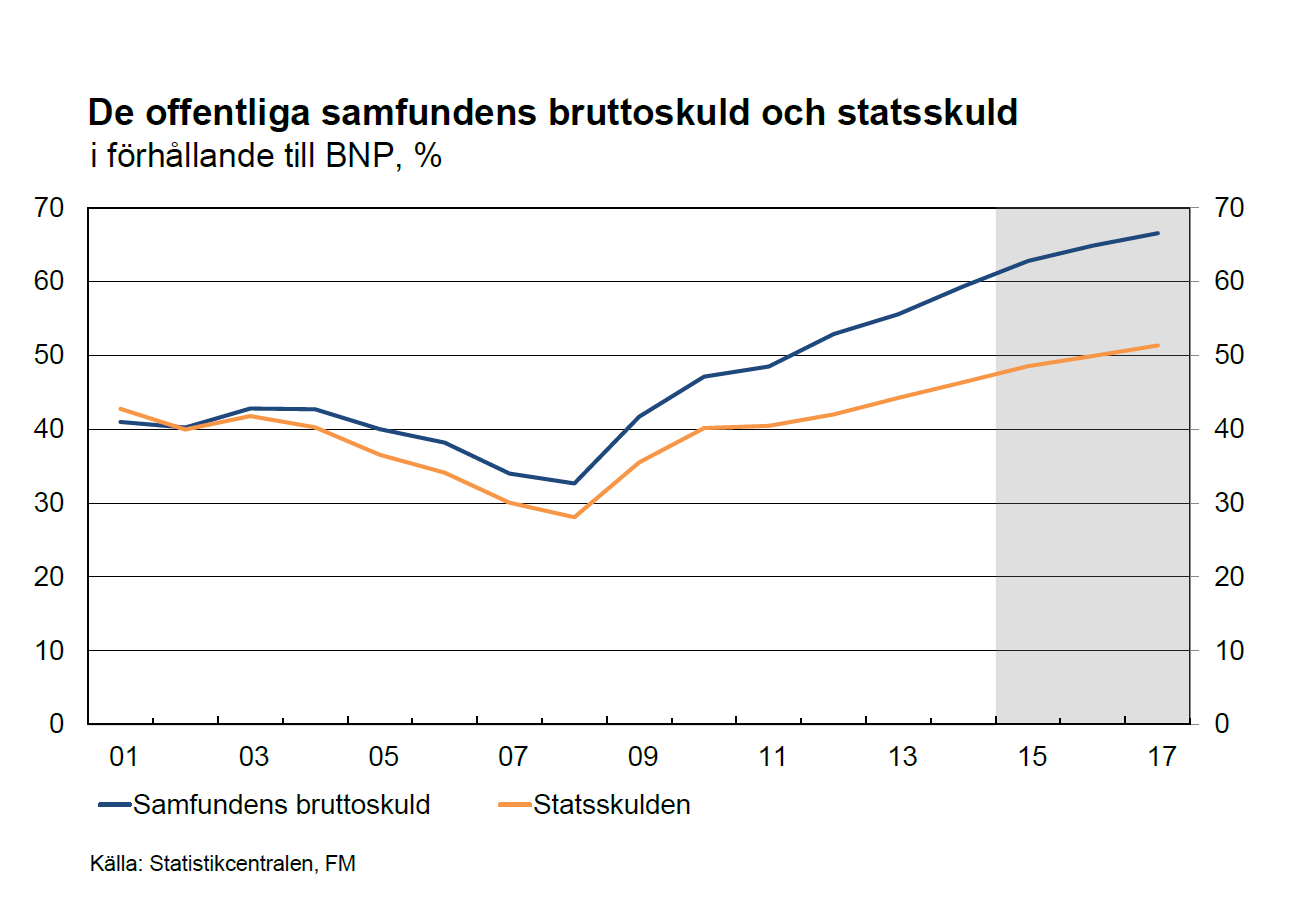 18.12.2015
Ekonomiska avdelningen
26
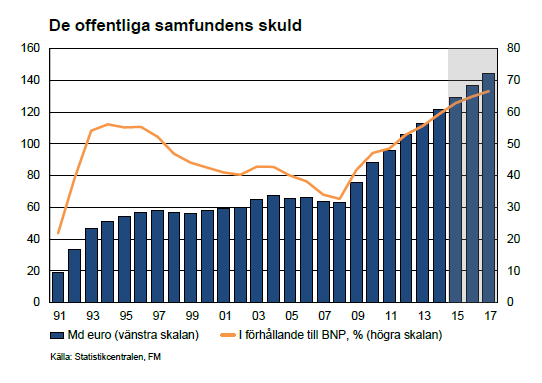 18.12.2015
Ekonomiska avdelningen
27
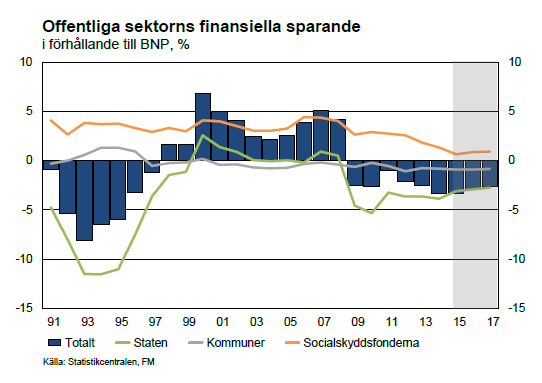 18.12.2015
Ekonomiska avdelningen
28
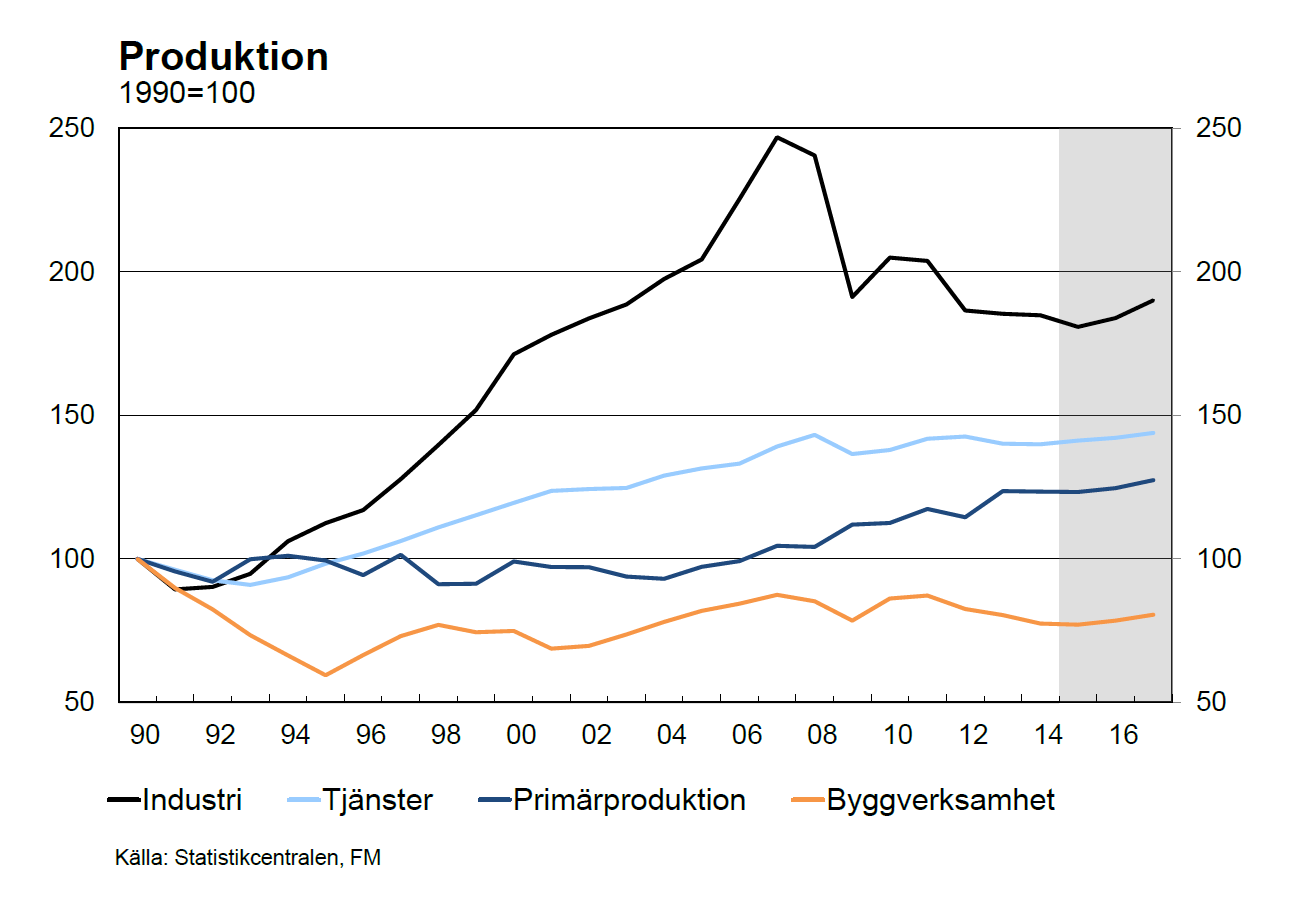 18.12.2015
Ekonomiska avdelningen
29
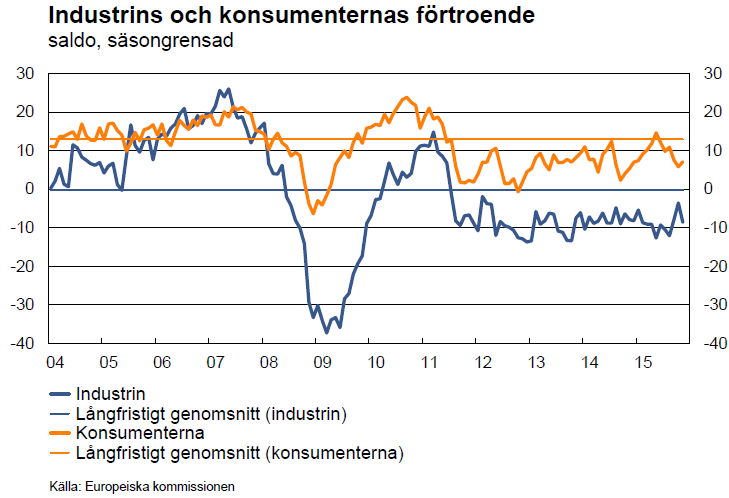 18.12.2015
Ekonomiska avdelningen
30
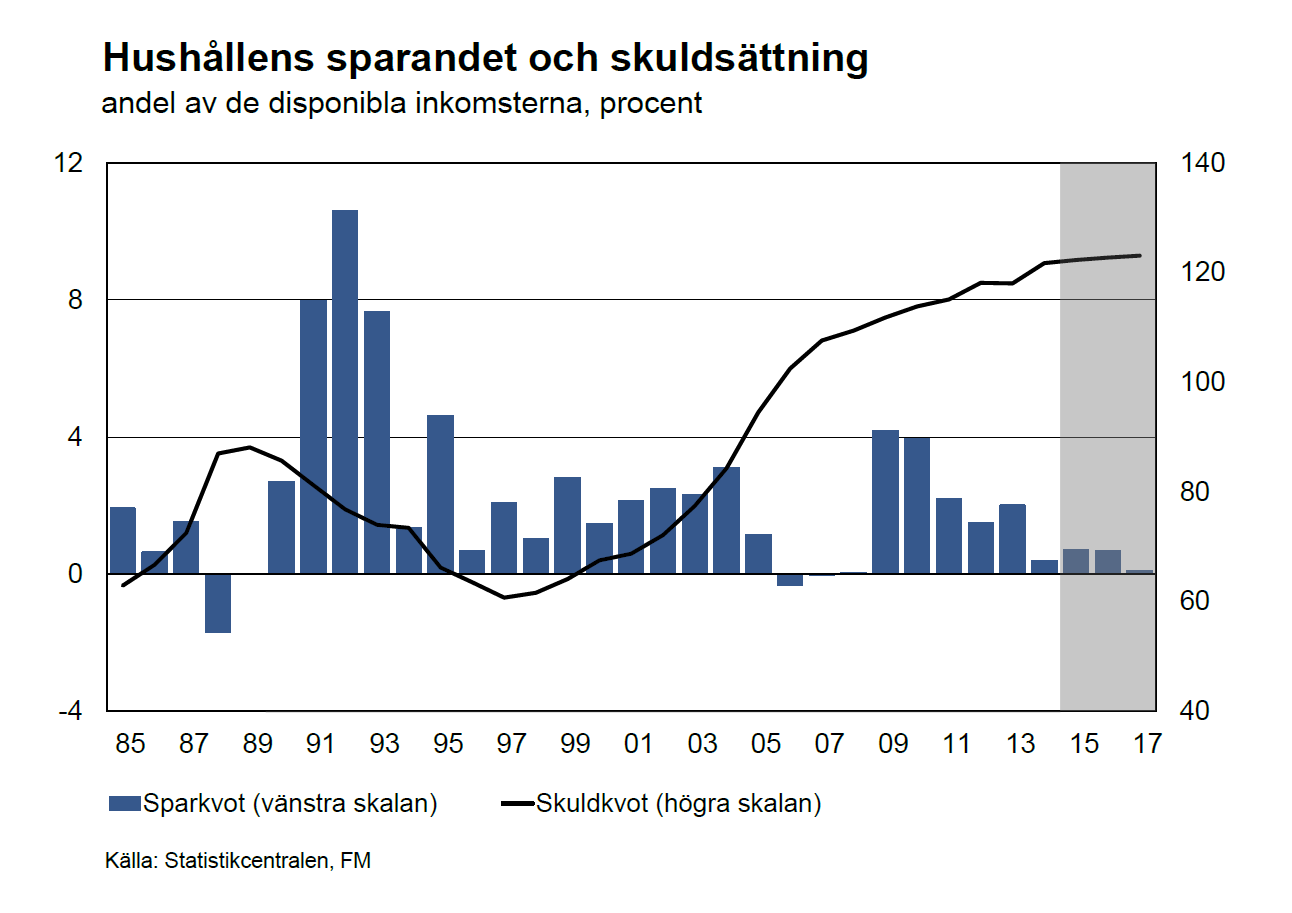 18.12.2015
Ekonomiska avdelningen
31
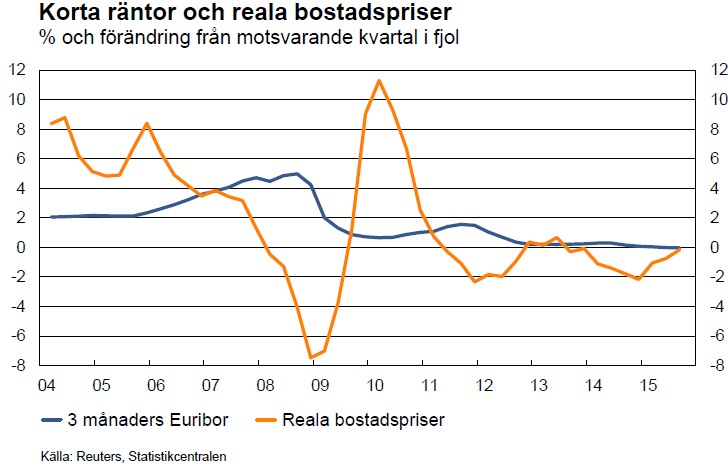 18.12.2015
Ekonomiska avdelningen
32
Etunimi Sukunimi
Titteli loremipsum dolores sitamet
Puh. 0295 16001 (vaihde)
Lisätieto: etunimi.sukunimi@vm.fi
www.vm.fi
Valtiovarainministeriön viestintä
vm-viestinta@vm.fi
Mediapalvelunumero (arkisin 8–16) 02955 30500